Trastornos Facticios
Psicología 
Anaisa García 
Ivette Guzmán
Santiago Medina
Paulina Sánchez
Ulises Zaragoza
Sintomas físicos o psicológicos fingidos o producidos intencionalmentecon el fin de asumir el papel de enfermo.
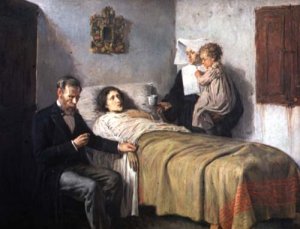 Sintomatología
Inventada
Autoinflingida

Exageración
Papel del enfermo
Trastorno facticio con predominio de signos y síntomas psicológicos
Trastornos facticios con predominio de signos y síntomas físicos
Síndrome de munchausen
La vida del sujeto consiste en intentar ingresar o permanecer en un hospital
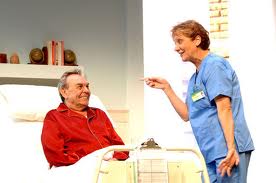 Trastornos facticios con combinación de signos y síntomas psicológicos y físicos
Trastorno facticio no especificado
Factores Predisponibles
Trastornos físicos verdaderos durante la infancia o adolescencia 

Animadversión hacia la clase médica

Trastorno de la personalidad grave

Alguna relación importante con un médico
Diagnóstico
Fingimiento o producción intencionada de signos o síntomas físicos o psicológicos

El sujeto busca asumir el papel de enfermo

Ausencia de incentivos externos

Especificar el tipo de trastorno